Impacts of the separate hydrometeors advection on hurricane structure and intensity: an evaluation using satellite data
Shaowu Bao and DTC HWRF group (Ligia, Kathryn, Evan, Biswas)

September 21 2017

Environmental Modeling Center
1
FA vs. FA-ADV
Other physics
Advection
(CWM)
CWM
New
CWM
F_ice
F_rain
F_Rimef
CWM
F_ice
F_rain
F_Rimef
Micro
physics
FA:
F_ice
F_rain
F_Rimef
same
New Qc 
Qr Qi Qrimef
Other physics
Advection
(Qc Qi Qr, Qrimef)
Qc 
Qr Qi Qrimef
Qc 
Qr Qi Qrimef
CWM
F_ice
F_Rain
F_Rimef
Micro
physics
FA-ADV
2
observational vs. synthetic satellite images: Hurricane Hermine (2016)
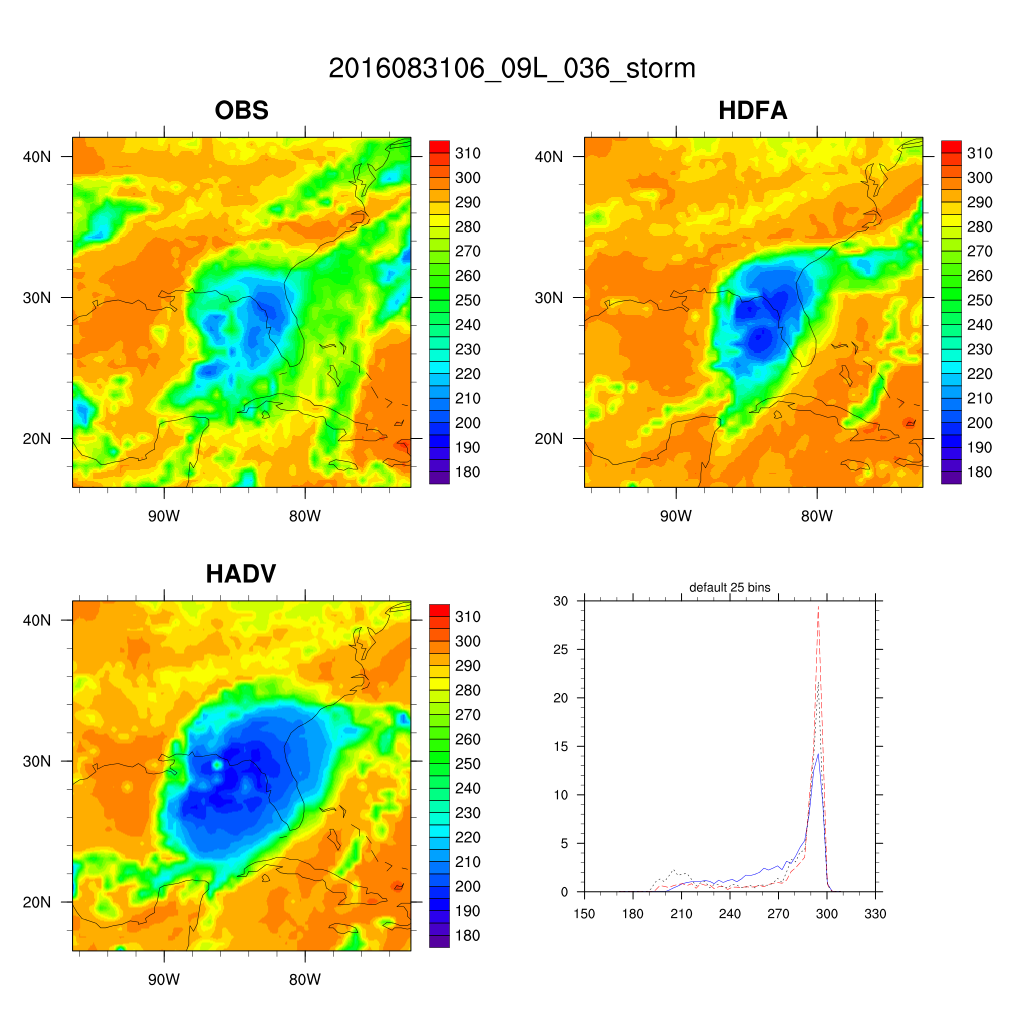 storm scale
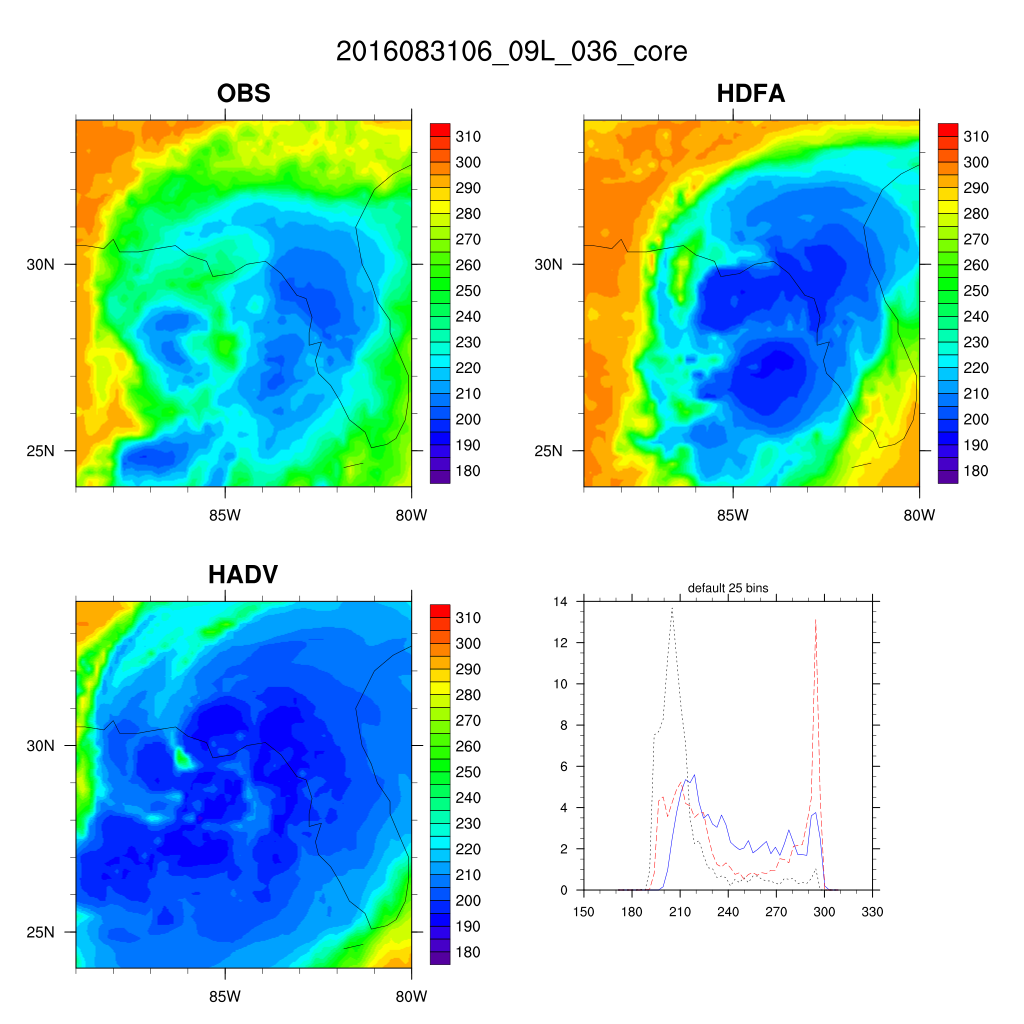 core scale
FA-ADV (HADV) generates larger storms
3
Composite PDF : Hurricane Hermine 2016
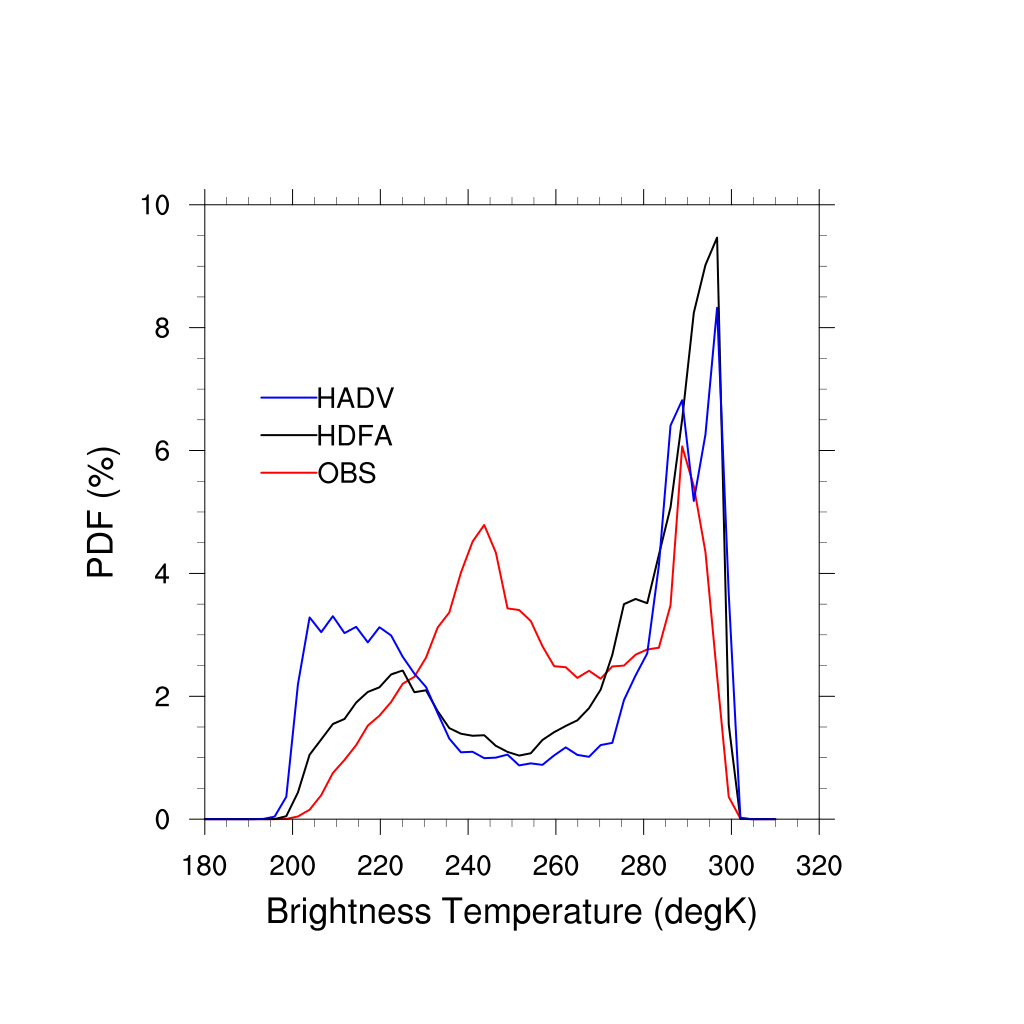 Larger cold  BT
FA-ADV (HADV) generates larger storms
4
observational vs. synthetic satellite images: Hurricane Matthew(2016)
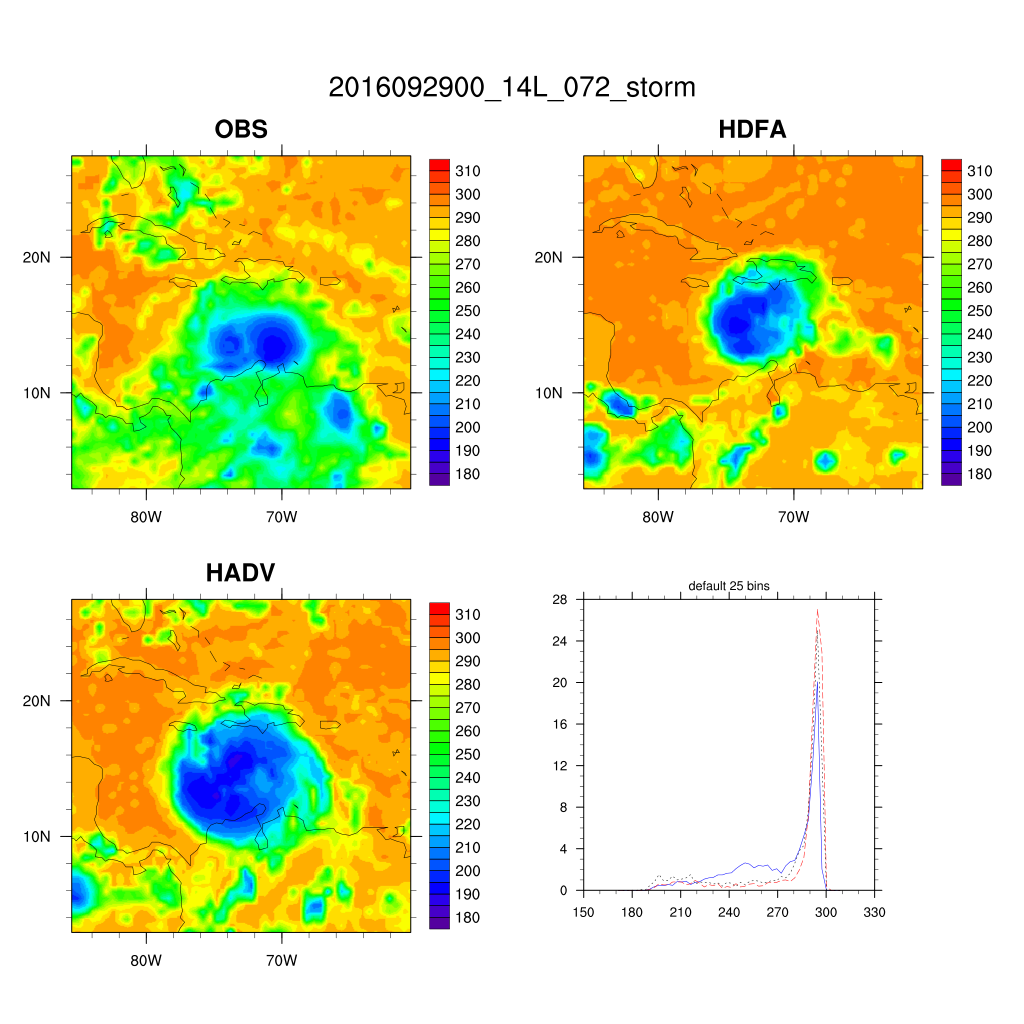 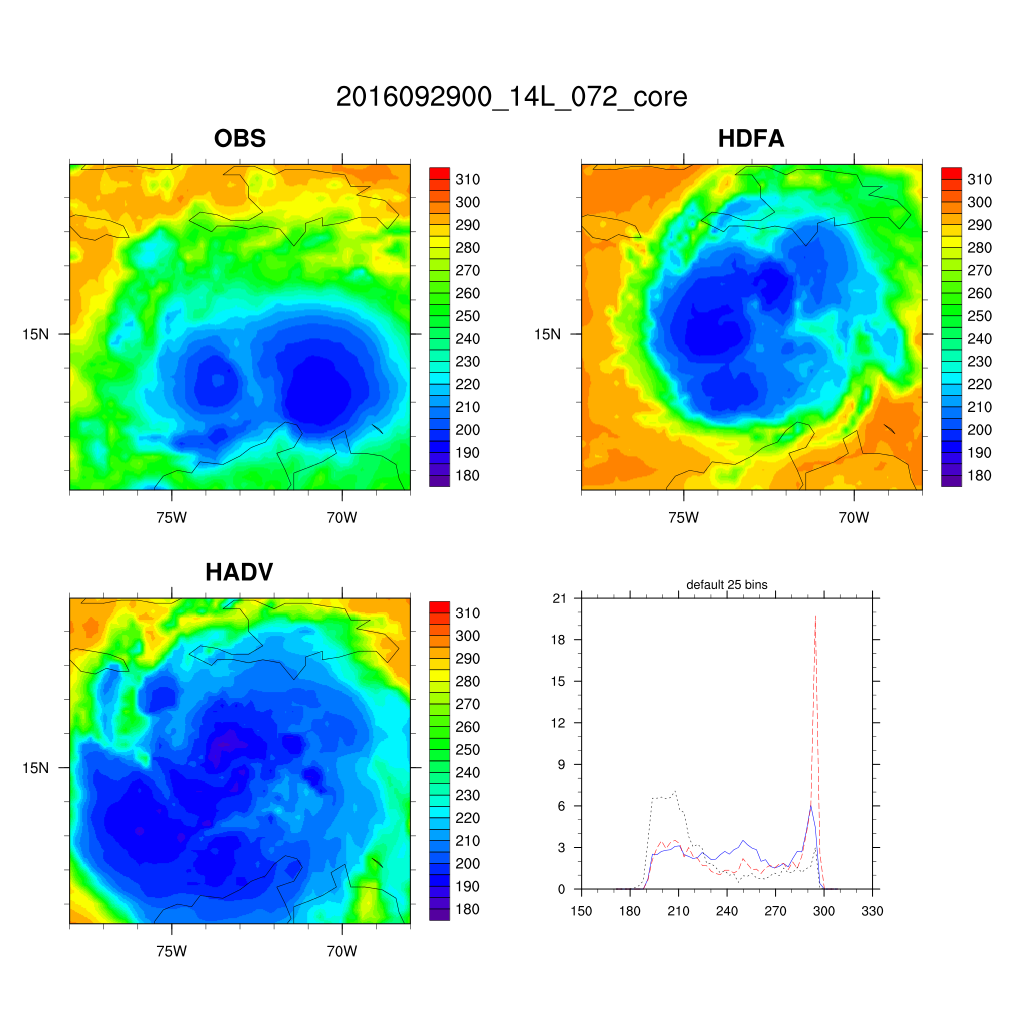 FA-ADV (HADV) generates larger storms
5
Composite PDF : Hurricane Matthew 2016
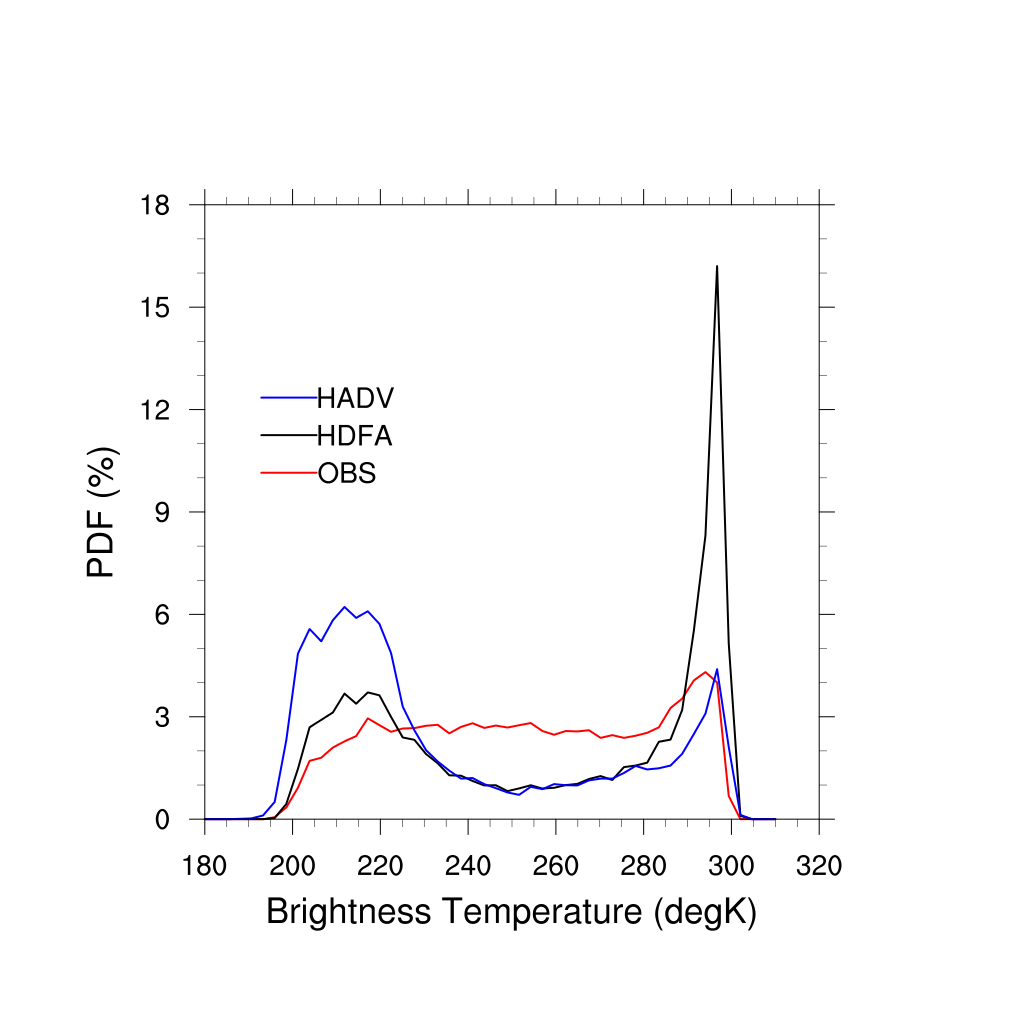 Larger vortex
FA-ADV (HADV) generates larger storms
6
FA
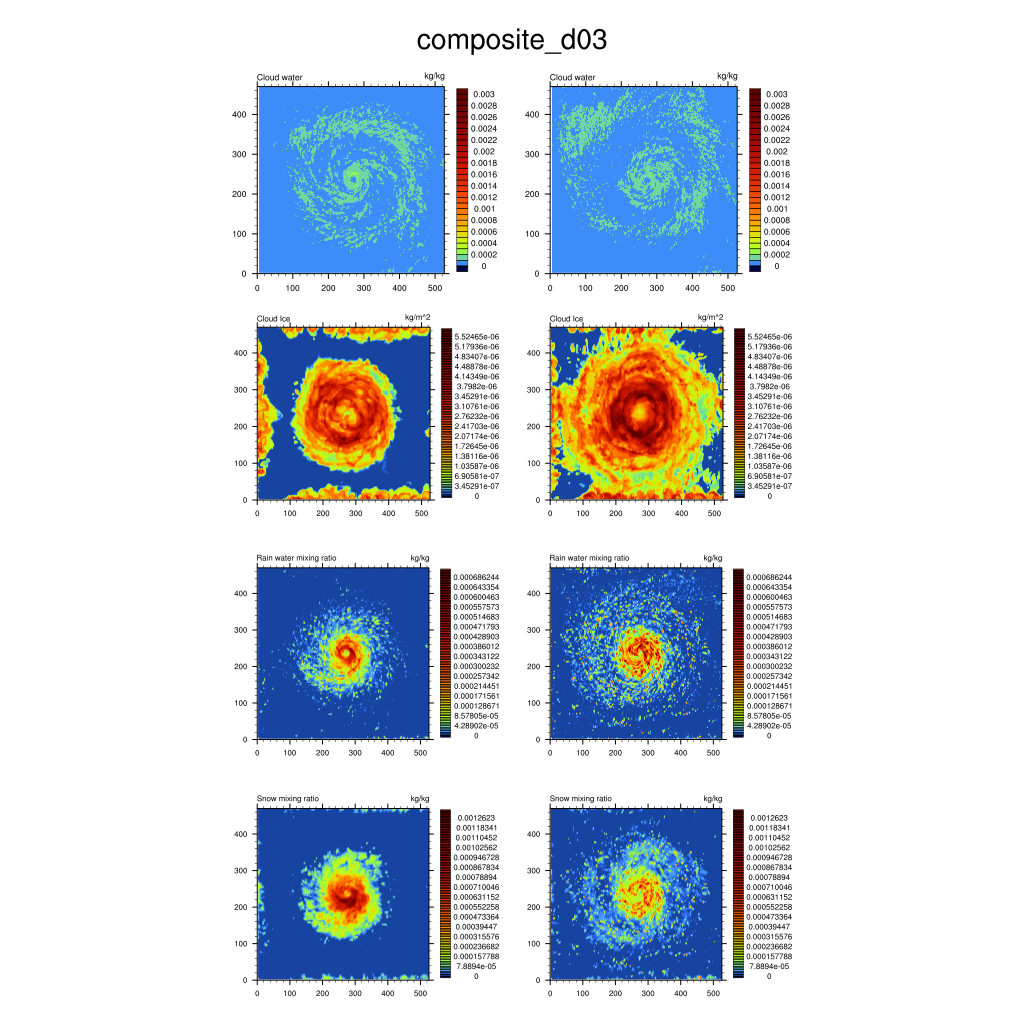 FA-ADV
Idealized HWRF 5-day run
Cloud






Ice





Rain





Snow
Idealized HWRF run mixing ratio also showed that FA-ADV generates larger storms than FA
7
[Speaker Notes: Maximum value level]
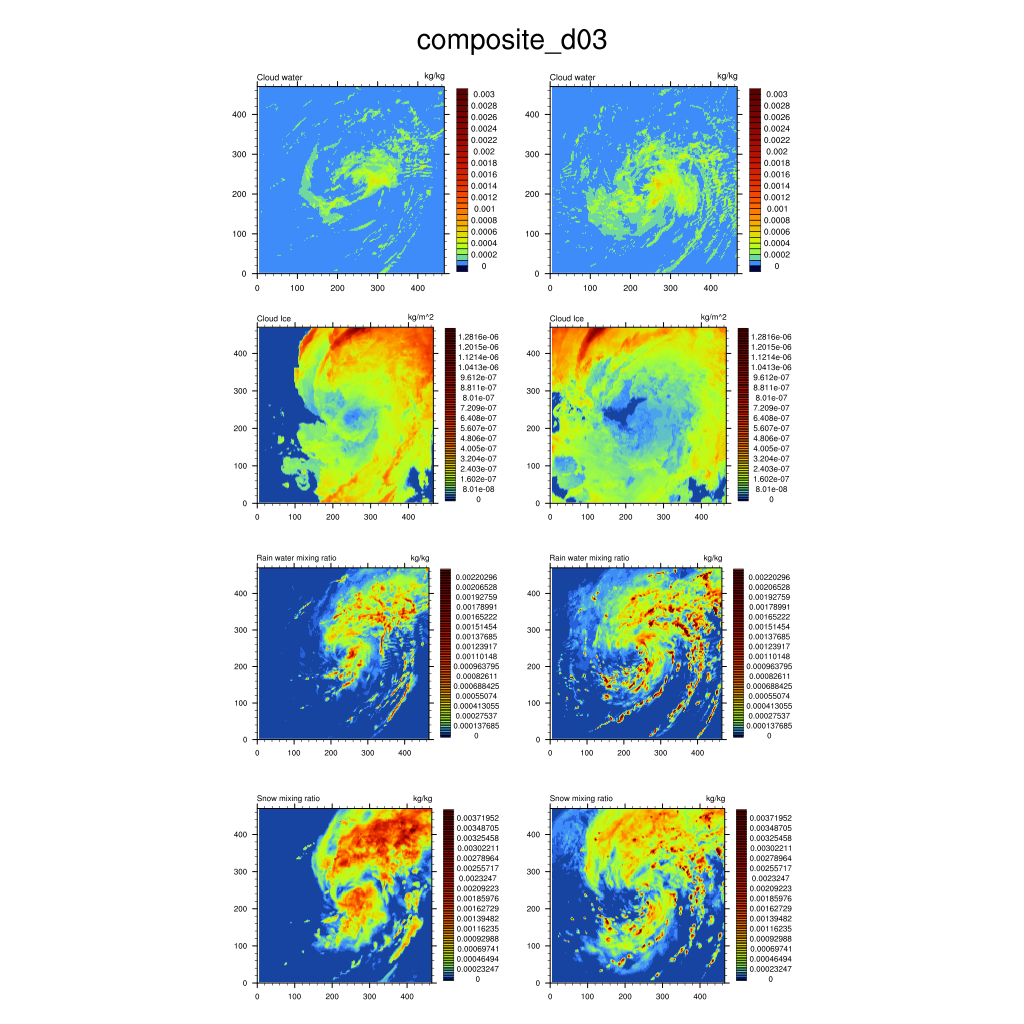 FA
FA-ADV
Real case Hurricane Hermine 2016
Cloud






Ice





Rain





Snow
Cloud






Ice





Rain





Snow
Real-case HWRF run mixing ratio also showed that FA-ADV generates larger storms than FA
8
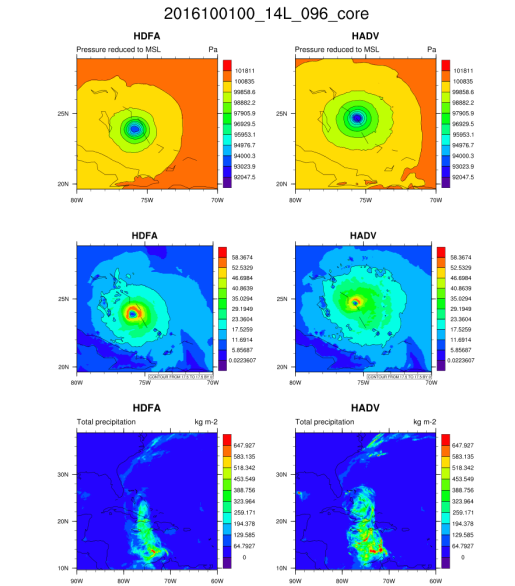 MSLP, 10m wind, accumulated rainfall fields
MSLP
10m winds
34 kt
34 kt
FA-ADV  generates:
lower Pmin and larger low MSLP coverage
larger 34kt 10m wind contour area
weaker Vmax
heavier rainfall
Accumulated
 rainfall
9
Bias: MSLP and Vmax
FA-ADV  MSLP deeper than FA
FA-ADV  Vmax weaker than FA
MSLP. BIAS (0 is best track)
Vmax BIAS (0 is best track)
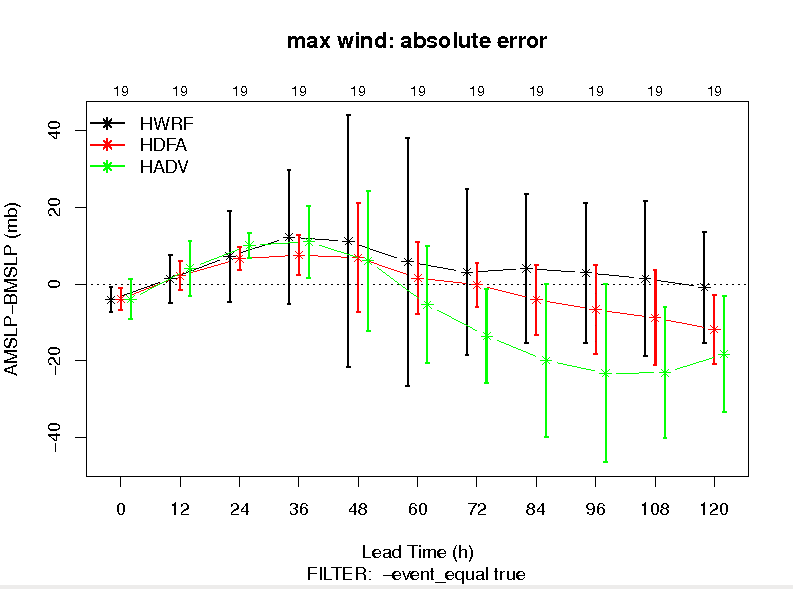 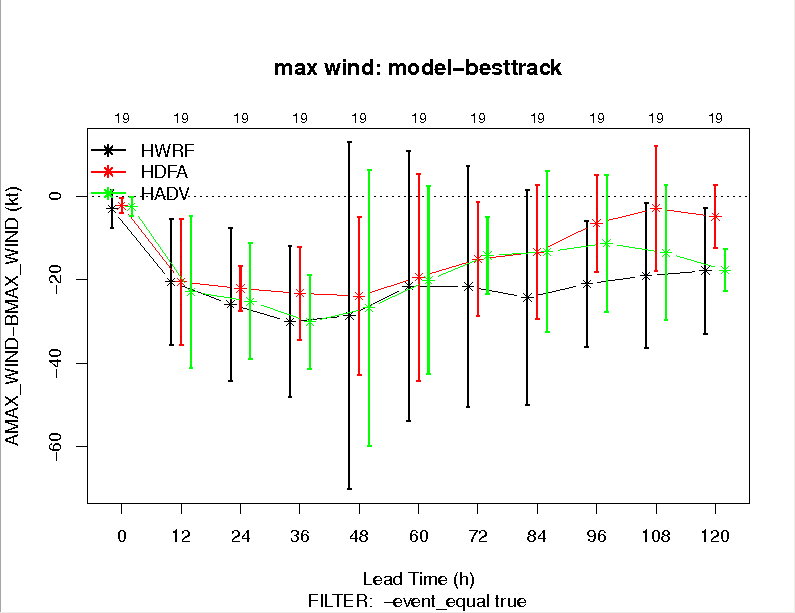 FA-ADV has a negative bias in MSLP and negative bias in Vmax
10
MSLP,  10m wind and Pressure Gradient (azimuthal-averaged) FA: solid line; FA-adv: dashed line
Model 10m wind
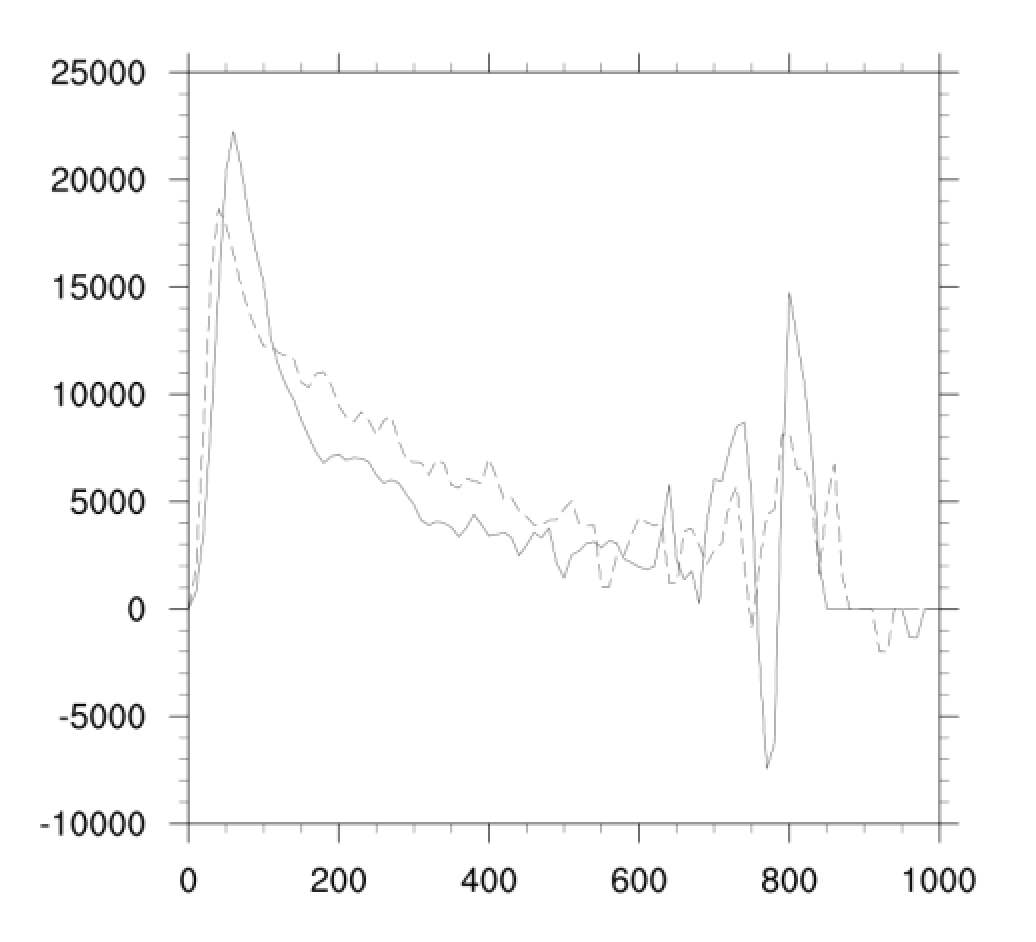 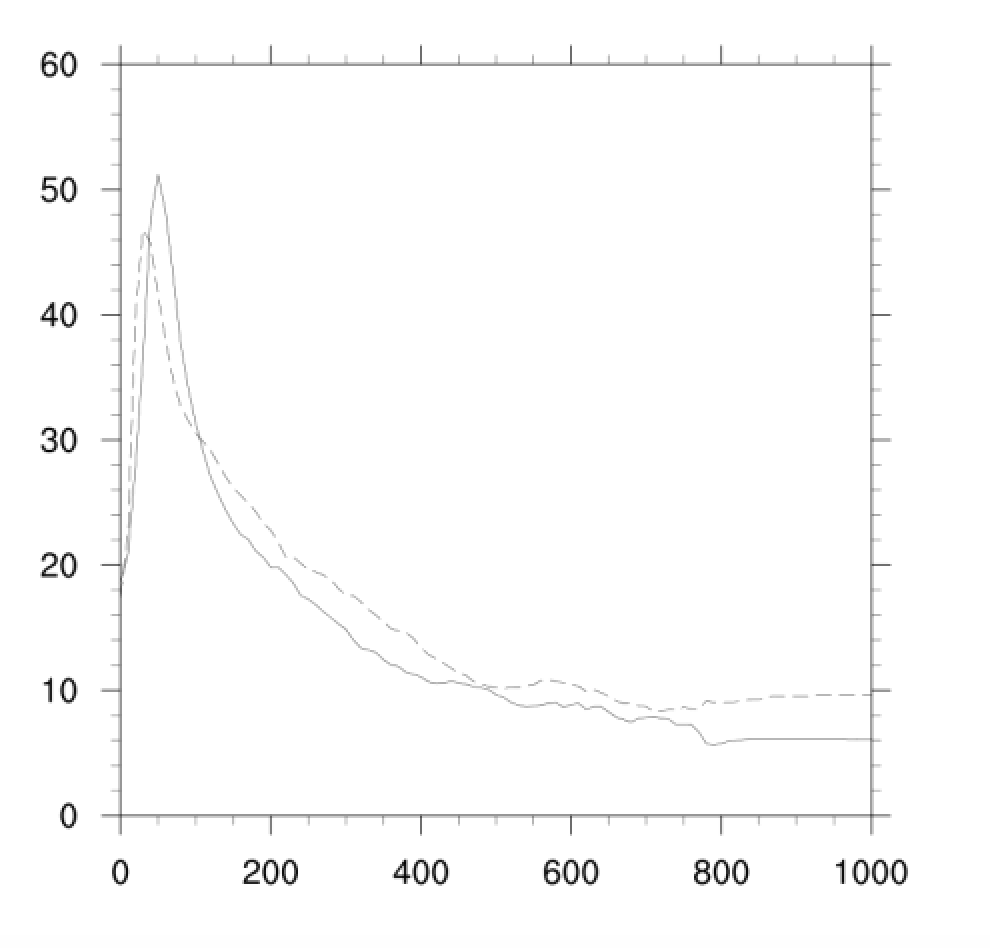 MSLP
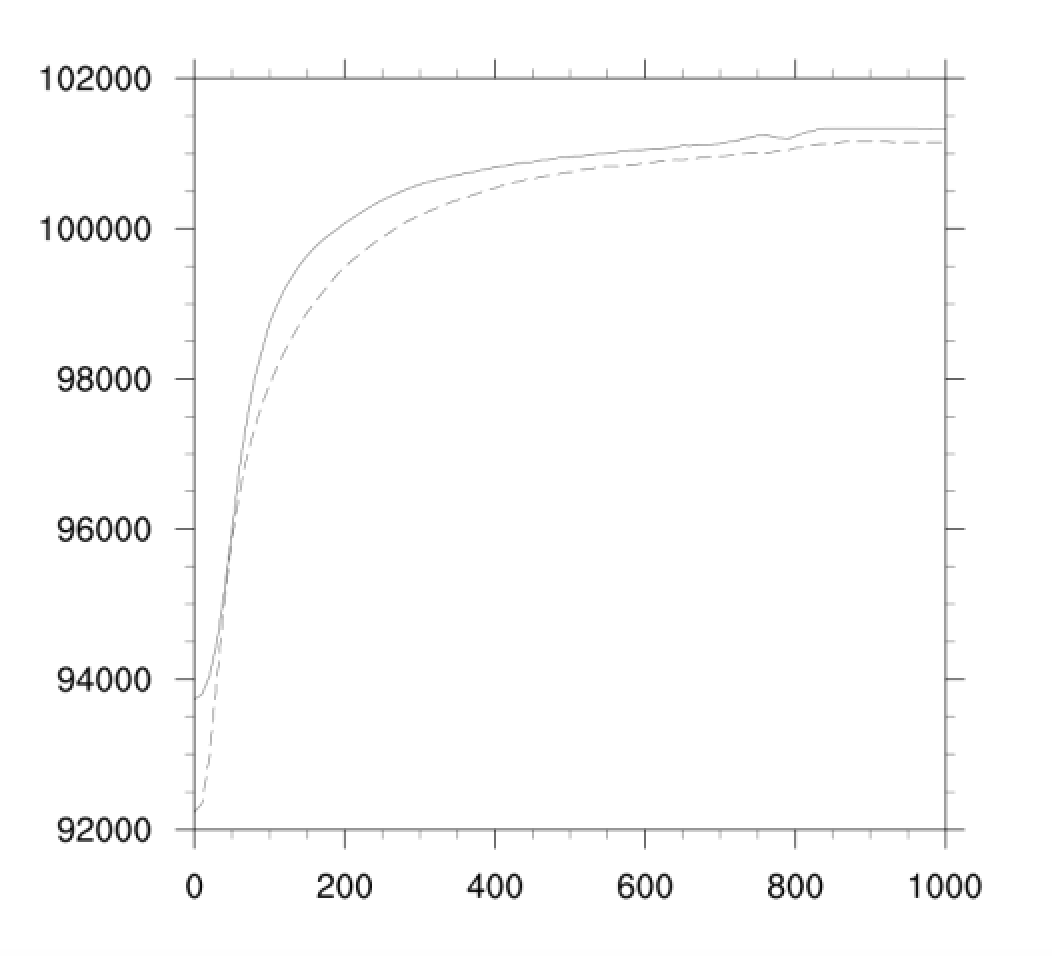 FA
FA-ADV
Radius (km)
Radius (km)
Consider cyclostrophic balance:
Radius (km)
FA-ADV: MSLP deeper than FA, both inner core and outer core,  and its peak               is weaker than FA, 
so its Vmax is weaker than FA
11
Idealized high-frequency output diagnostic
FA-20min run
Output per minute
“tendency”
Idealized HWRF
4-day spin-up run
Restart files
FA-ADV 20min run
Output per minute
“tendency”
12
FA                 FA-ADV           mixing ratio tendency
Idealized high frequency run Tendencies
FA (blue) vs. FA-ADV (red)
Cloud



Ice



Rain



Snow




Temp


Vapor
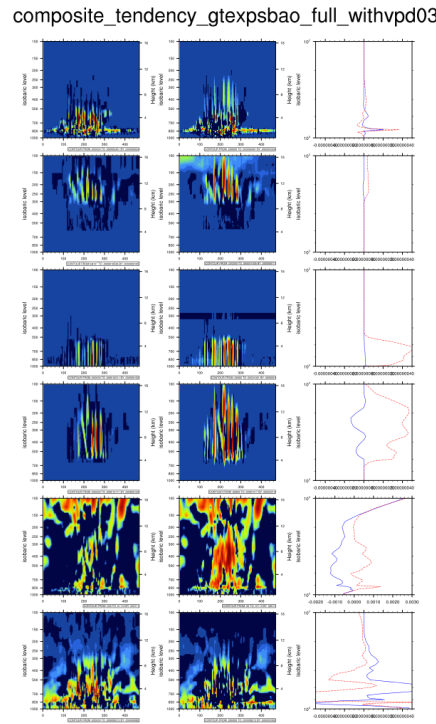 A significant diabatic heating in FA-ADV
13
With all diabatic heating
Except heating related to PCOND=0
(no heating due to cloud condensation)
Idealized high frequency run Tendencies
FA (blue) vs. FA-ADV (red)
With all diabatic heating
Cloud



Ice



Rain



Snow


Temp



Vapor
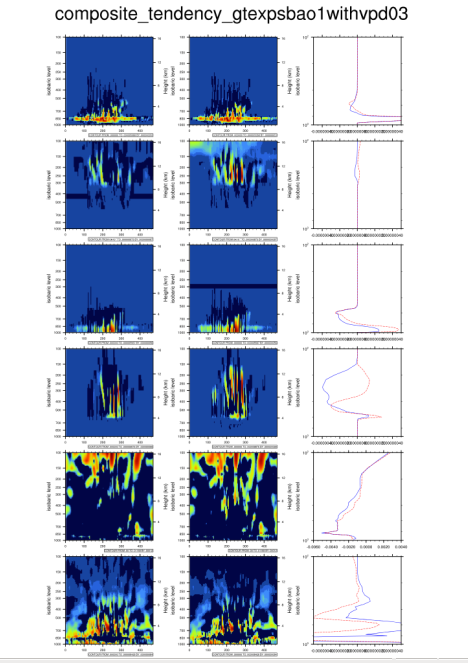 Cloud



Ice



Rain



Snow


Temp



Vapor
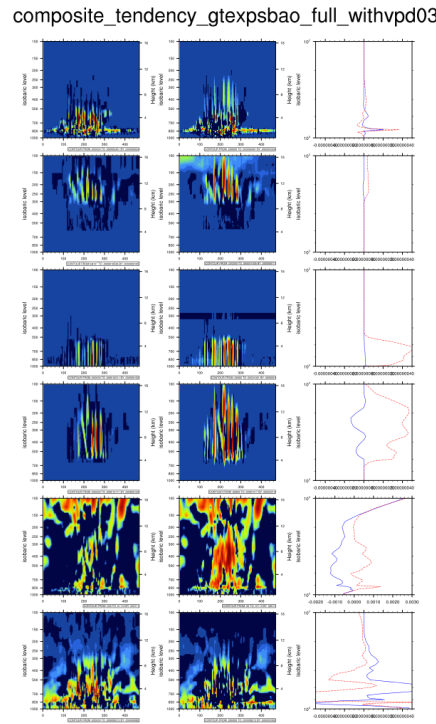 The more diabatic heating in FA-ADV is gone when heating due to condensation is turned off
14
Summary
Separate advection of hydrometeor species  generates larger-sized storms than if the total condensate is advected, as shown in the GOES-13 satellite evaluation
A possible reason might be the total condensate advection underestimates the diabatic heating caused by the water vapor condensation to cloud [BUT IT IS NOT CLEAR WHY SEPARATE ADVECTION CAUSED MORE CONDENSATION]
More diabatic heating in FA-ADV causes more angular momentum input into hurricane vortex  and therefore larger sizes.
MSLP is deeper in FA-ADV than FA both near inner core and outer core, due to the diabatic heating, and required by hydrostatic adjustment
The Vmax closely followed the cyclostrophic relationship and can be used to explain why FA-ADV Vmax is weaker than FA.
15
Next steps:


Check the impact of the separate advection on the rime factors distributions
Check the upward wind velocity 
Conduct a one-domain run to eliminate the possibility of nesting problems
16
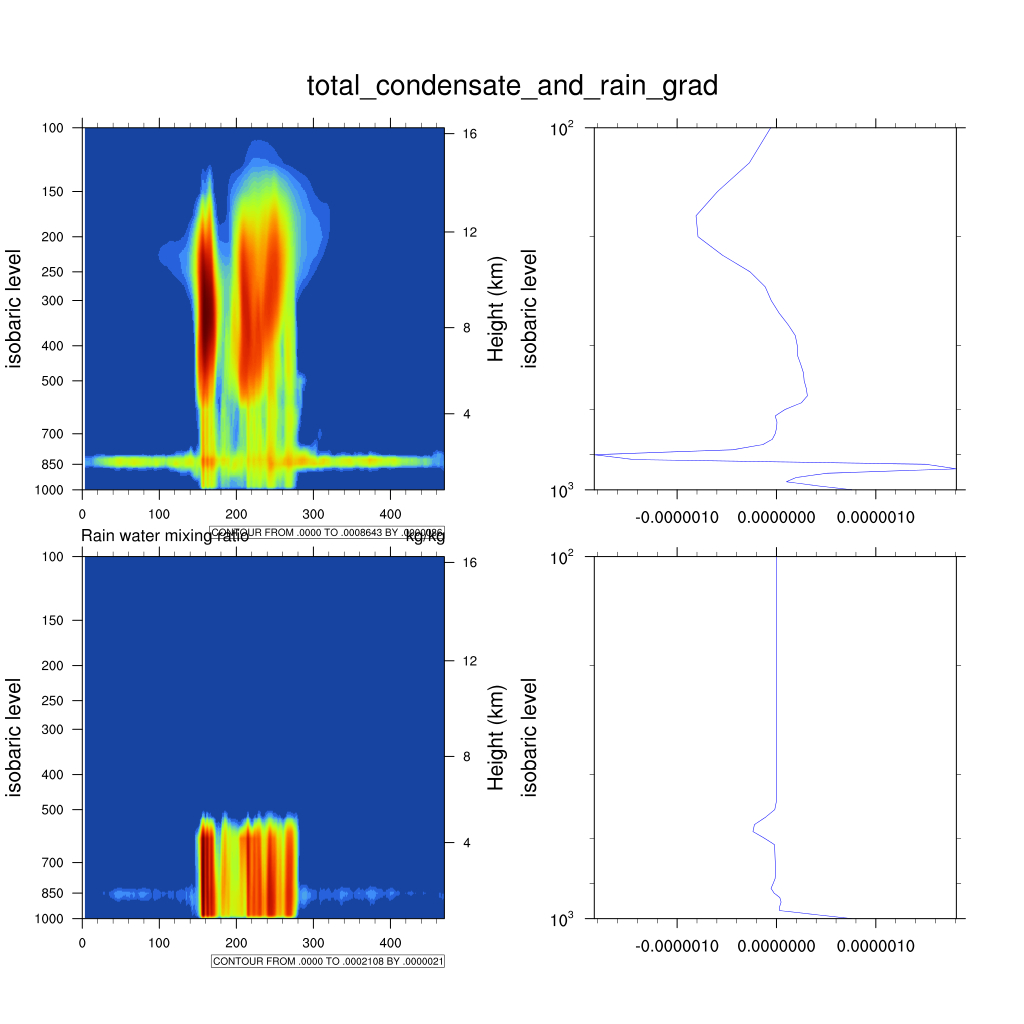 Total condensate profile
Total condensate gradient
Positive gradient  
no upward advection
Rain water profile
Rain water gradient
Negative gradient  upward advection
17
FA
FA-ADV
Total condensate
snow
Total condensate
-Qs
Freeze
heating
+Qr
+ heating
rain
18